The REAL Job of the ScrumMaster
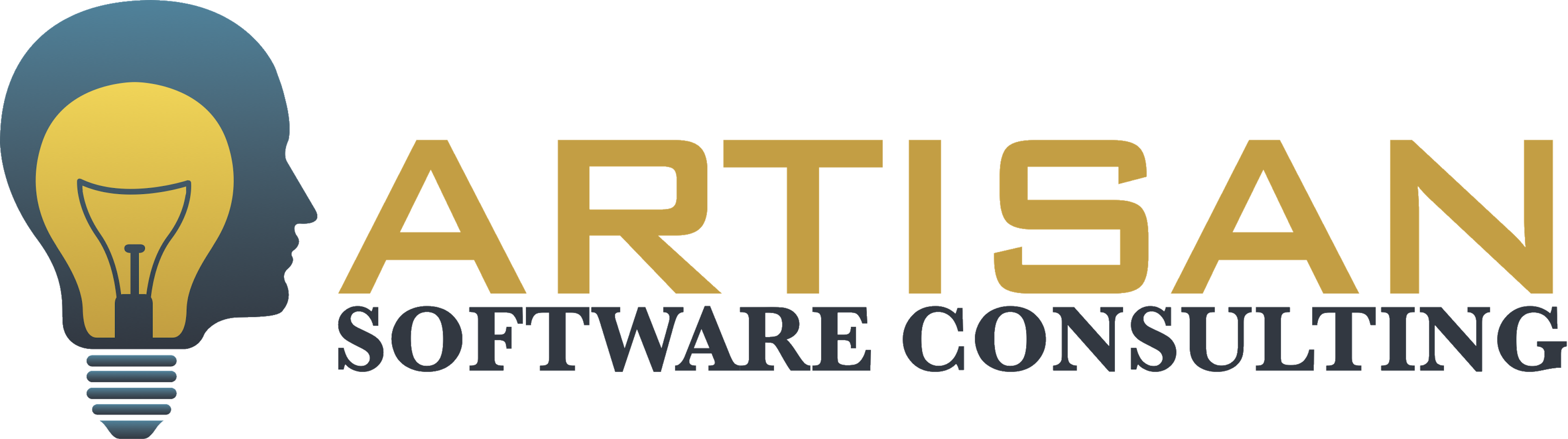 Jim Schiel
www.artisansoftwareconsulting.com
[Speaker Notes: Hello. My name is Jim Schiel. I've been working in Information Technology for 35 years: 6 years as a developer, 17 years as a manager, and 12 more years as the owner of my own company, focused on teaching and coaching Agile principles and the Scrum framework.]
Waste in Projects
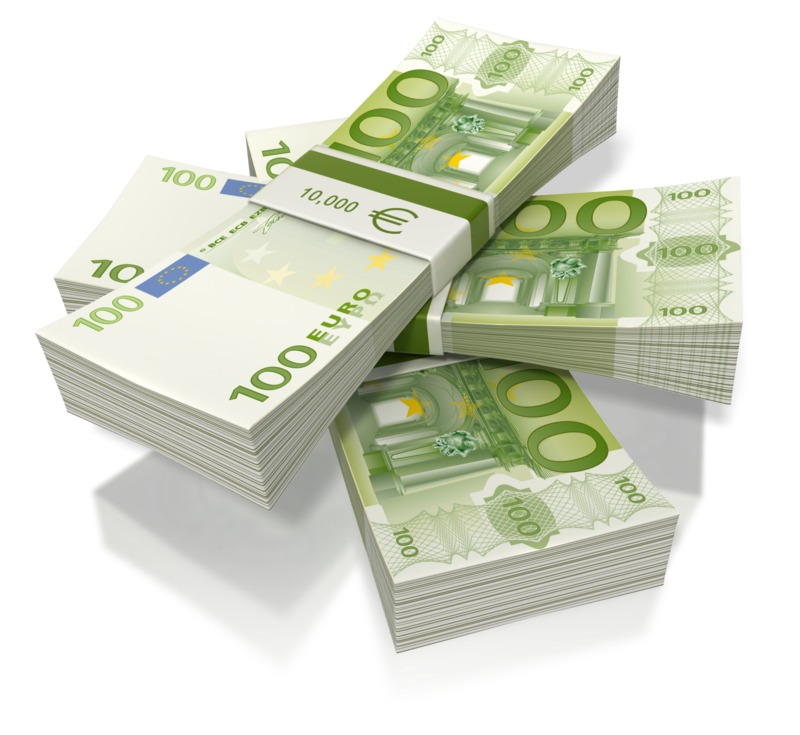 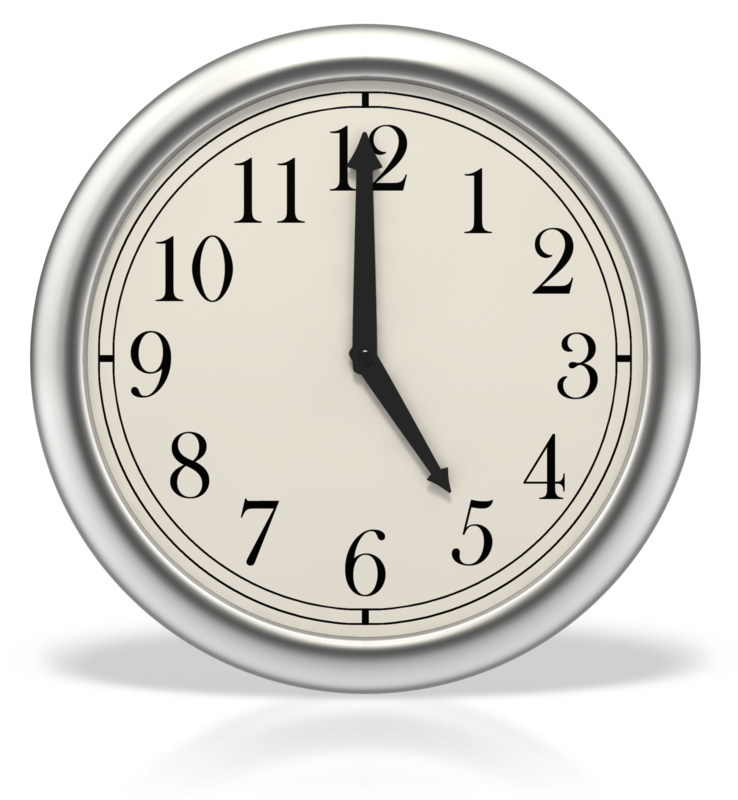 Wasted Money
Wasted Time
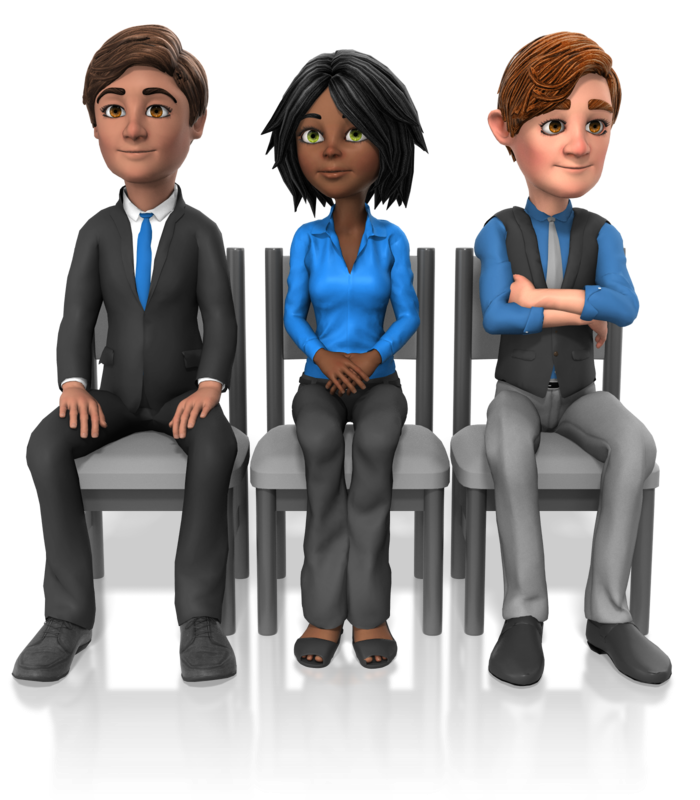 Wasted Talent
www.artisansoftwareconsulting.com
[Speaker Notes: During that time, I've witnessed a lot of WASTE in software development projects. Wasted money. Wasted time. And worst of all, wasted talent. 
 
Thousands of hours of work to create products that are never quite what we wanted. Millions of people, just like you and me, working long hours on projects that are usually late and, unfortunately, filled with bugs.

To me, as a developer and then a manager, this just didn't make sense. So, in the late 1990s I started looking for a way to reduce the waste and in 2004 I read about something called "Scrum.” Scrum had an even more unusual role, the "ScrumMaster." 

I started using Scrum at Siemens and 2004 and, shortly thereafter, began teaching Scrum. Since 2005, I’ve taught over 800 classes and more than 10,000 students.]
“
What am I supposed to do all day if I’m a ScrumMaster?
www.artisansoftwareconsulting.com
[Speaker Notes: In that time, I've been asked a hundred times if being a ScrumMaster was a full time job? What am I supposed to do all day if I'm a ScrumMaster? 
 
Let me tell you why I think a ScrumMaster can make ALL the difference.

To do that, let’s talk about teams…
 
Many teams today work under the fear that they will be punished or embarrassed if they suggest an unusual solution, offer an unexpected idea. Sometimes they’re even afraid to speak up when something isn’t right. This fear doesn't just suppress innovative thinking, it silences warnings about bad decisions. You might remember the Volkswagen emissions scandal where a lot of people knew what was happening, but no one felt it was safe to speak up when they saw something wrong. That fear cost Volkswagen $25 billion in the United States!]
Psychological Safety
A psychologically safe climate is one in which people feel comfortable being themselves and expressing themselves without the fear of retribution.
www.artisansoftwareconsulting.com
[Speaker Notes: But when we make the environment safe for new ideas, unusual approaches; when we create psychological safety, teams feel free to take reasonable risks. They resolve problems more quickly. They are more accountable and more empowered. It’s called psychological safety, and teams that enjoy it tend to be considerably more productive than other teams. In fact, Google recently determined that psychological safety is ABSOLUTELY NECESSARY to create a highly productive team. 
 
What can a ScrumMaster do about this? With proper training, a ScrumMaster can help your team DAY-BY-DAY make the changes that will create a safe work environment. Imagine: a workplace in which people work on teams where debate and disagreement is encouraged, where work is challenging AND rewarding, where people can connect and collaborate, and where ANY idea is welcomed.]
“
If we’re not making mistakes, we’re not trying hard enough.
James Quincey, CEO Coca-Cola

If you’re going to take bold bets, they’re going to be experiments. Experiments are by their very nature prone to failure. But a few big successes compensate for dozens and dozens of things that didn’t work.”
Jeff Bezos, CEO Amazon
www.artisansoftwareconsulting.com
[Speaker Notes: While we're talking about trying new things, let's talk about experimentation. Without experimentation, there is no innovation. But, many teams around the world don’t experiment; sometimes because they don’t know how and often because they aren’t allowed. Organizations tend to see experiments as a waste of time. Intuition and experience are ALWAYS considered more reliable. But let's look at the reality of some large organizations… 

The CEO of Coco-Cola said: “If we’re not making mistakes,” he insisted, “we’re not trying hard enough.”

Amazon's CEO said: “If you’re going to take bold bets, they’re going to be experiments. Experiments are by their very nature prone to failure. But a few big successes compensate for dozens and dozens of things that didn’t work.”]
“
Teams that fail, learn.

Teams that fail fast, learn faster.
www.artisansoftwareconsulting.com
[Speaker Notes: We’ve known this about teams for a long time. Teams that fail, learn. Teams that fail fast, learn faster.
 
Management can support experimentation by demonstrating that failure is acceptable and even expected. But to really get experimentation working on a team takes careful DAY-BY-DAY coaching to help teams learn how and when to experiment and how to handle failure. ScrumMasters can help ensure that the rest of the company understands what was learned, rather than focusing on what failed.]
Staying Focused
3
Seconds
3+
Hours
5
Seconds
23½ 
Minutes
A 5 second interruption can triple work errors.
A 3 second interruption can double work errors.
23 ½ minutes are lost in context switches
On average, 3+ hours of productivity lost per developer per day
www.artisansoftwareconsulting.com
[Speaker Notes: Let’s look at another problem that plagues teams today: focus. The average developer is interrupted every three minutes. Studies have shown that a 3-second interruption can double the odds of making a mistake. A 5-second interruption can triple mistakes. Many of those mistakes will result in defects!
 
And some interruptions, usually the ones that begin with, “Hey, do you have a minute?” result in context-switching. Now for those of you not familiar with a context-switch, that’s what happens when your brain has to completely switch from one activity to another. A context-switch costs an average of 23-1/2 minutes to remember what you were doing before the interruption occurred. If you’ve ever been busy all day, but you go home and you can’t think of anything you actually finished that day –you’ve been there.
 
Context switching kills productivity! And most developers experience several context-switches a day, some that they cause, and some that start with, “do you have a minute?” As a result, the average developer loses 3 or more hours A DAY due to dealing with and recovering from interruptions!
 
A ScrumMaster that is coaching and guiding the team DAY-BY-DAY, protecting the team from a lot of interruptions can make a real difference.
 
I coached a ScrumMaster who really understood the cost of interruptions. She helped the team learn how to avoid interruptions; she helped the people outside the team learn how to interrupt the team less but still get what they needed. About two months after I did my initial coaching, I got a call from the CIO; he had a problem. The team's customers were complaining because the team was delivering too much functionality too quickly -- they couldn't train fast enough!]
Why Must It Be A ScrumMaster?
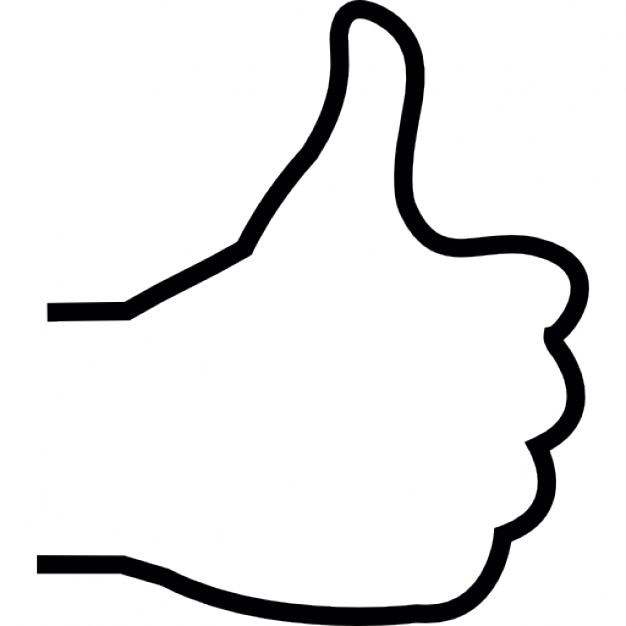 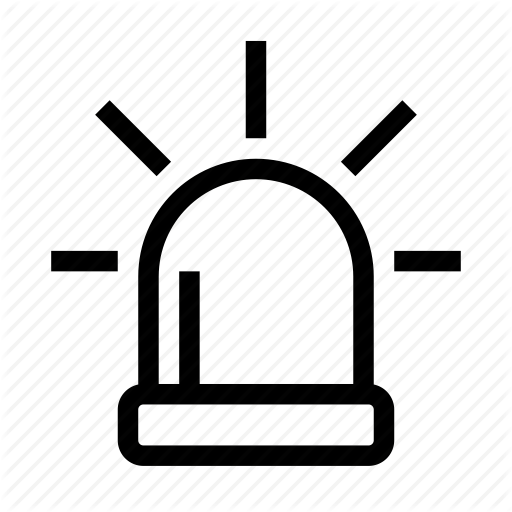 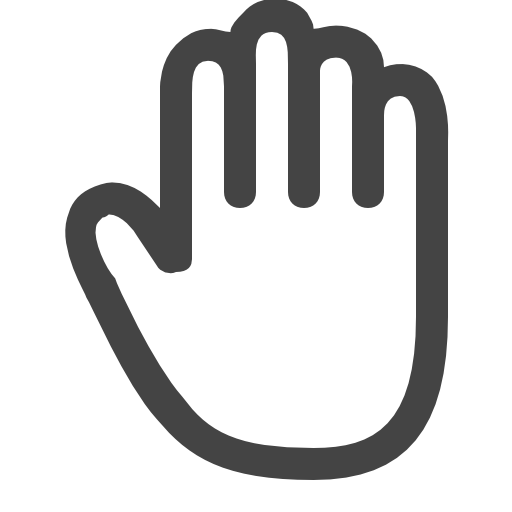 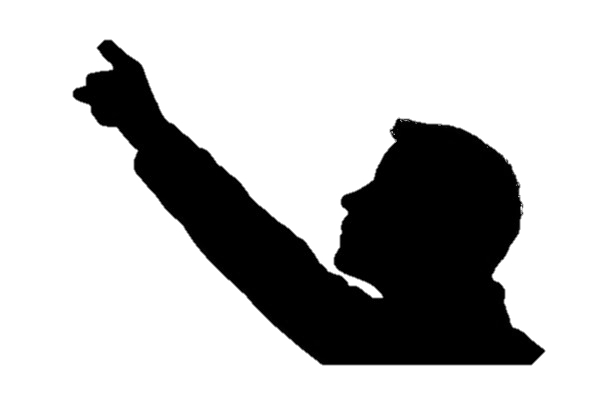 Coaching
Reinforcement
Facilitation
Protection
www.artisansoftwareconsulting.com
[Speaker Notes: Let's deal with an obvious question: why does it have to be a Scrum Master? Why can't a manager do it? What about a developer on the team? Why can't they make the BIG difference?
  
Agile is all about self-organizing, empowered teams - teams that make decisions about how they work on their way to becoming highly productive teams. When management is involved in setting a behavior, the team tends to do what they’re told. They interpret what the manager said as a “command.” For example, if management asks the team improve their focus, you’ll soon be hearing things like, “Well, I’d like to help you, but my manager said I’m not allowed.” The team does it because they were told to, not because they realized it was a good idea. Your team needs a coach, not a boss. 
 
Changing a team's behavior requires reinforcement on a DAY-BY-DAY basis. Protecting a team from interruptions means “being there” all the team. Facilitating a team’s conversations and disagreements whenever they happen… Most managers don't have that kind of the time and many don’t have the training.
 
What about developers? Couldn’t they coach the team to better productivity? I believe the bottom line is simple: do you want your developers learning how to help a team become self-organizing or do you want them building software? More importantly, do they really have the time to do both things well?]
The Impact of a ScrumMaster
When one person improves a team’s performance by 2x, the savings can be  immediate.
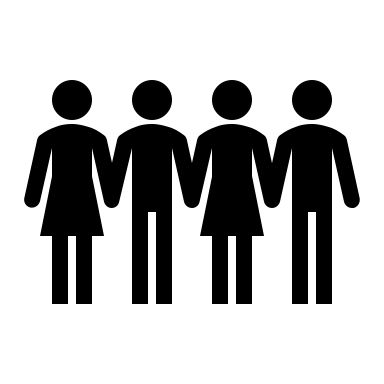 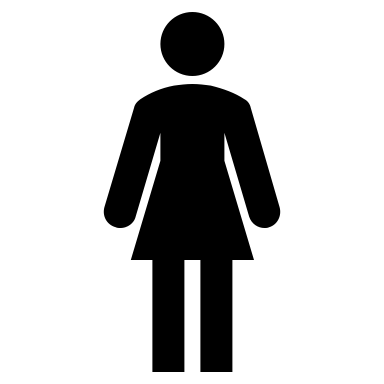 ScrumMaster
Team
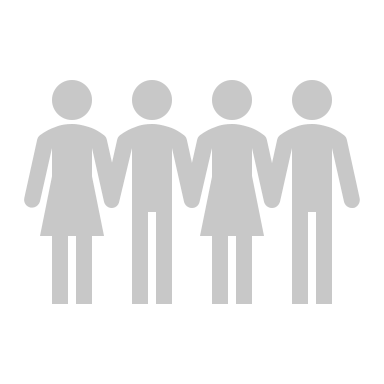 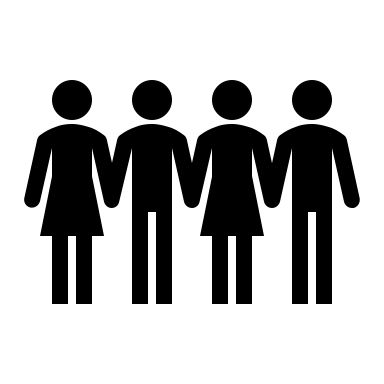 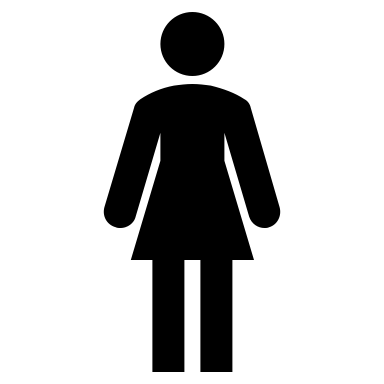 The Productivity of Two Very Capable Teams
www.artisansoftwareconsulting.com
[Speaker Notes: Finally, let's deal with one more question that might be on your minds: is it worth the cost of a ScrumMaster to have one on every team? Well, the math is simple - if a ScrumMaster can help your team improve their performance by a factor of 2, that's the cost of one person compared to the cost of another team.]
How Can You Create Real ScrumMasters?
Get your ScrumMaster properly trained.
www.yourwebsite.com
[Speaker Notes: So, what can you do to really empower your ScrumMasters to make a BIG difference? We must stop believing that ScrumMasters are administrative support for Scrum teams. Proper training for ScrumMasters includes a deep understanding of Agile principles and values, the Scrum framework, coaching and facilitation skills, conflict management, and servant leadership.]
How Can You Create Real ScrumMasters?
Help your ScrumMasters do their jobs by
Creating an environment that is safe for unusual ideas.
Encouraging experimentation.
Honoring the Sprint
www.yourwebsite.com
[Speaker Notes: Help your ScrumMasters do their jobs by creating an environment that is safe for new and unusual ideas. Encourage experimentation. And honor the Sprint. What I mean by this is that you should help create an environment where, once a team begins a Sprint, we try as hard as we can not to interrupt them. You won’t always be successful with this one, but every bit makes a big difference.]
How Can You Create Real ScrumMasters?
Understand that highly-productive teams are the answer to getting things done – not process and tools.
www.yourwebsite.com
[Speaker Notes: Finally, build the understanding in your organization that highly-productive teams are the answer to getting things done, not processes, not tools, and often not even more teams. 

I believe that it’s time that need we move past the belief that software development is done by coders and a bunch of supporting actors. Good quality products are built by coders, testers, analysts, architects, and, yes, ScrumMasters.
 
A lot of this may seem unreal. I mean, really, how often do teams improve their performance by 2, 3, or even 4 times? Honestly, it’s happening a lot. Companies have been reporting substantial improvements in productivity over the last several years. A common factor in this new kind of productivity is a new type of job: someone who has been trained in team development, coaching, and facilitation. The good news is that, once you start creating strong ScrumMasters, you’ll start to see a difference in team productivity within a few months.]
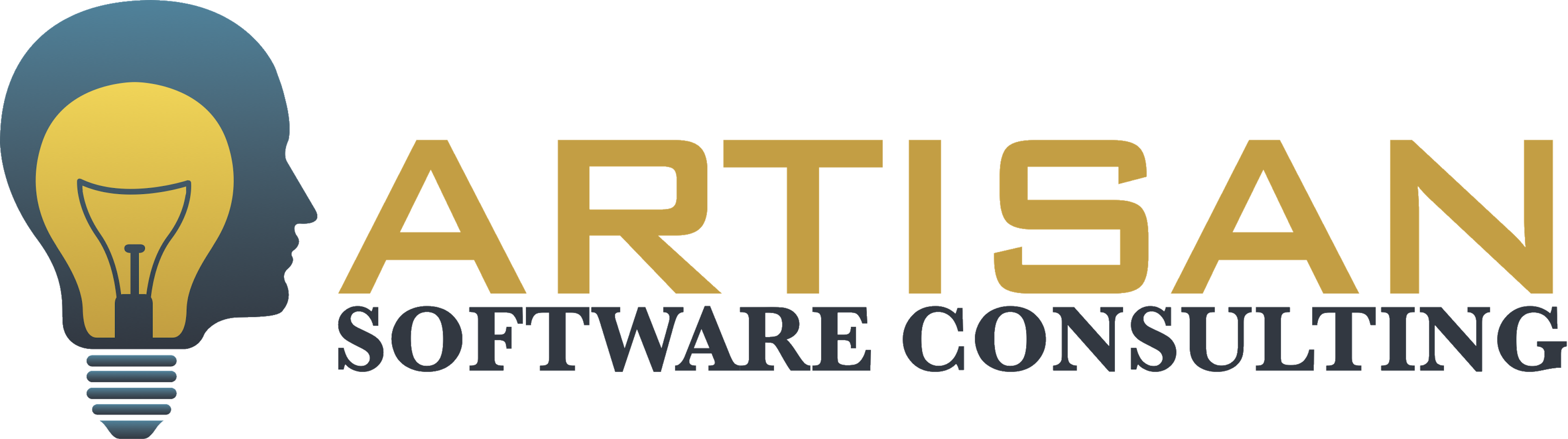 Thank You!
Jim Schiel
www.artisansoftwareconsulting.com
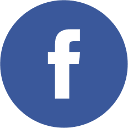 ArtisanSoftwareConsulting
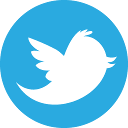 @ArtisanAgile
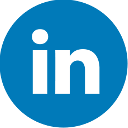 Artisan Software Consulting LLC
[Speaker Notes: There are thousands of teams out there waiting and ready to be highly-productive; they just need the right ScrumMaster. Your company can be next. 
 
Thank you and good luck!!! –[p0l.o9,kil]
The REAL Job of the ScrumMaster
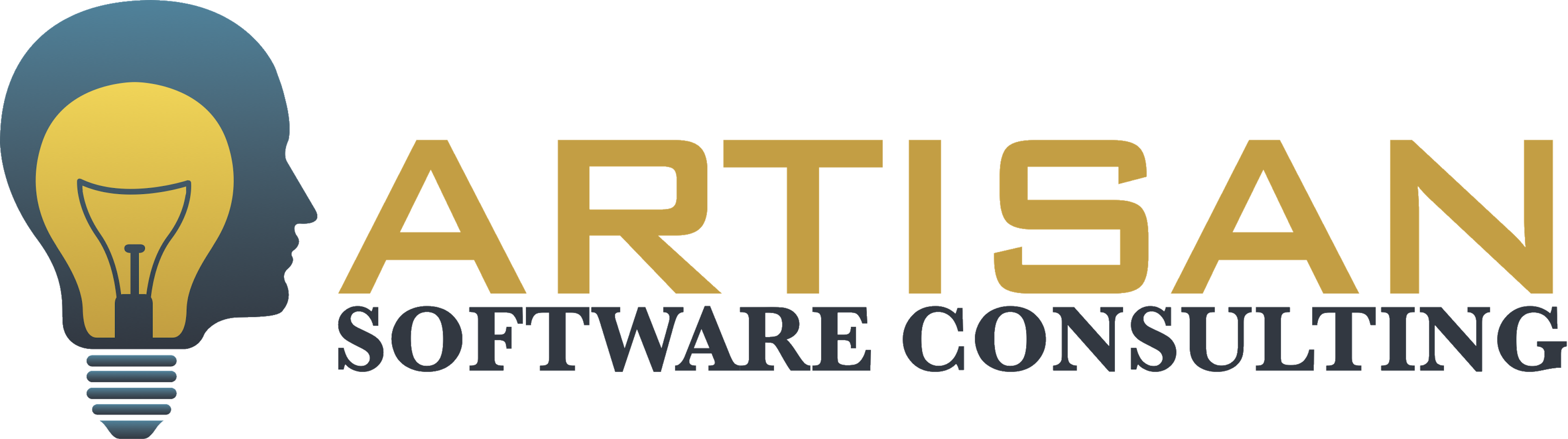 Jim Schiel
www.artisansoftwareconsulting.com